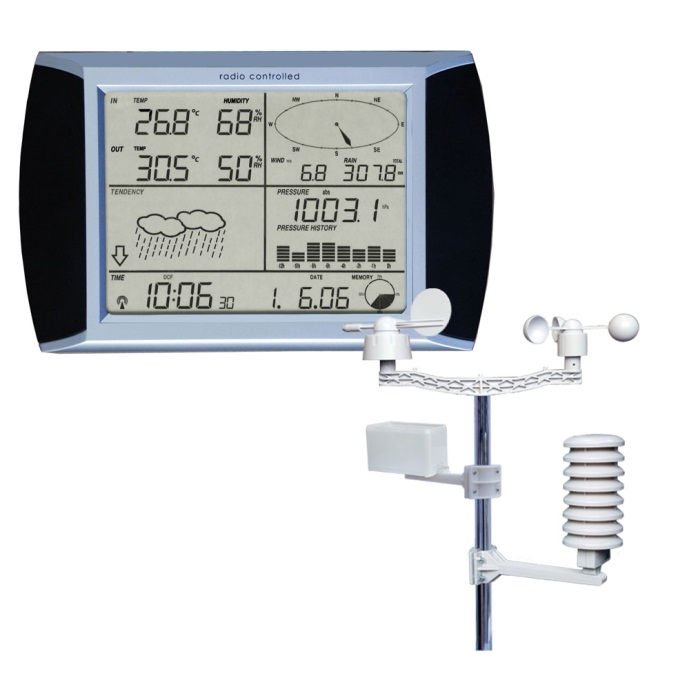 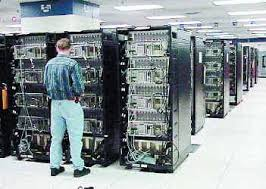 What is a Computer??
You mean this thing computes!
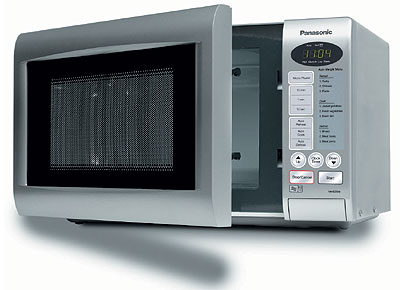 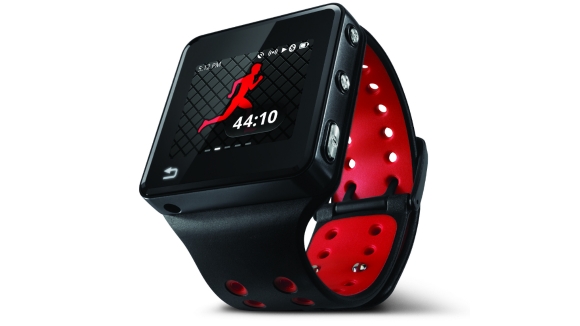 Intro
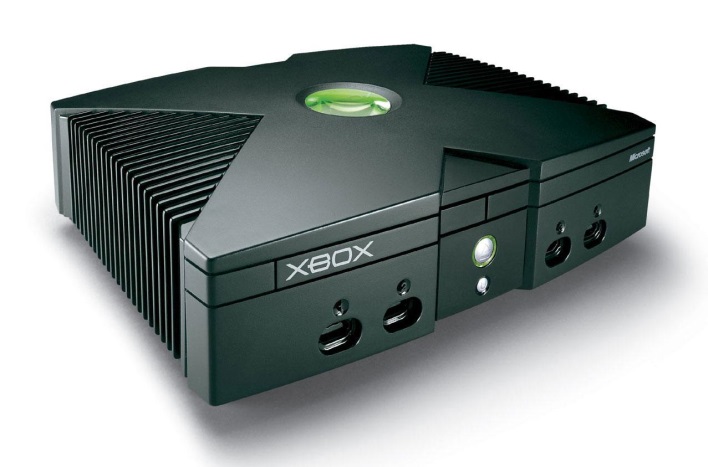 Form
Processor
Storage
OS
I/O Devices
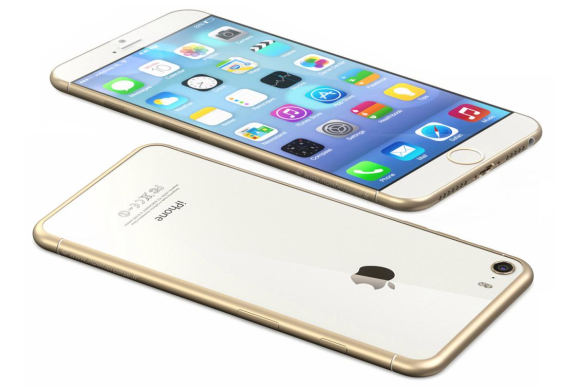 Form
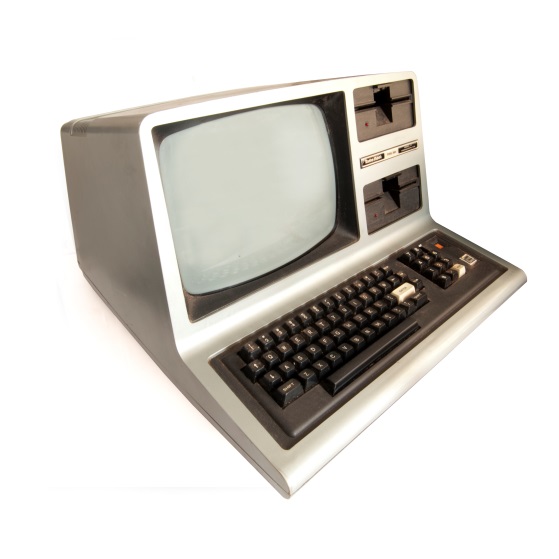 Desktop
Laptop
Netbook
Tablet
Dumb Terminal
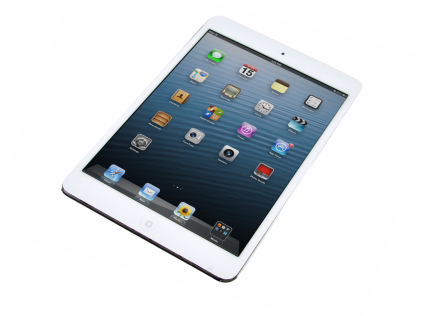 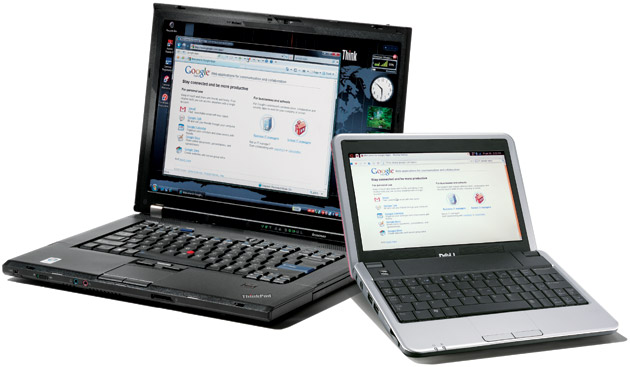 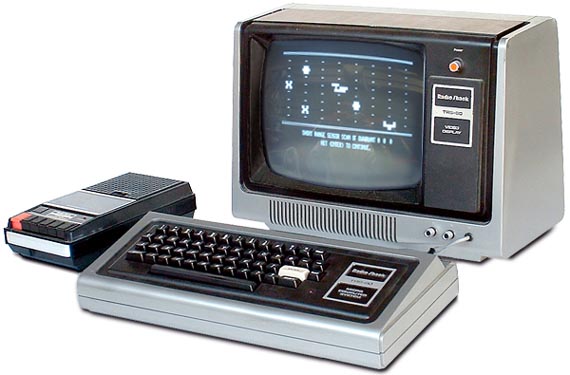 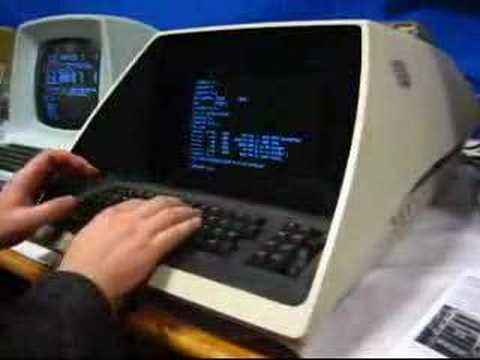 Processor
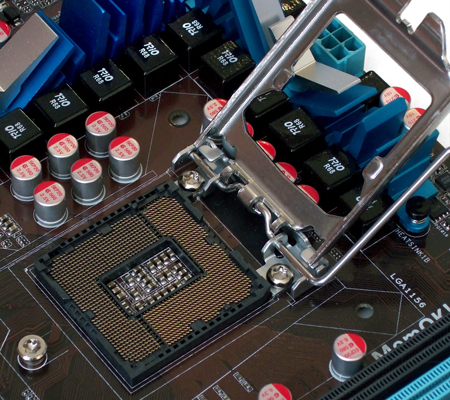 Brain
Determines speed
Sets pathway
RAM
GPU (video processor)
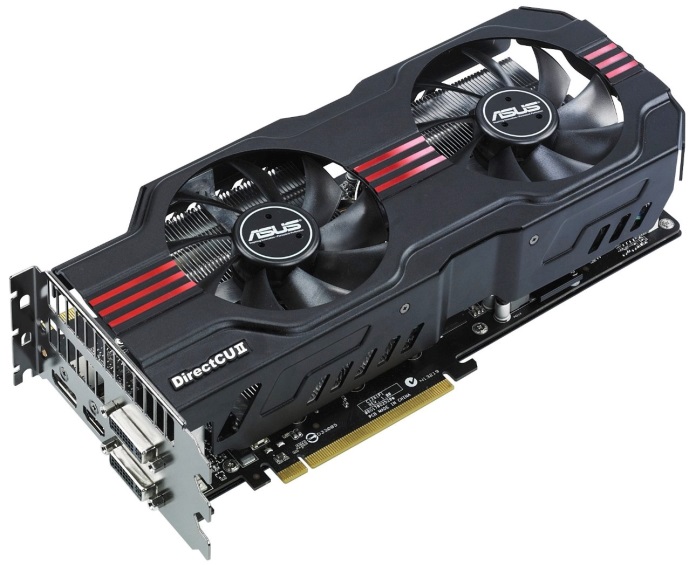 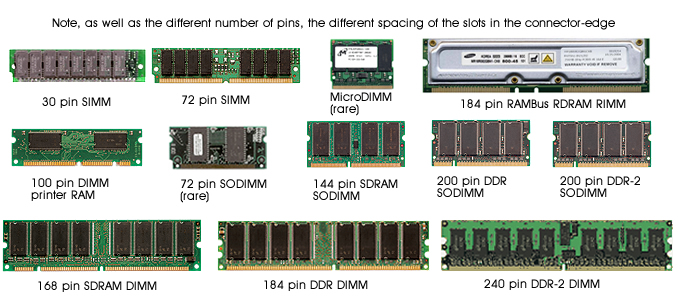 Storage
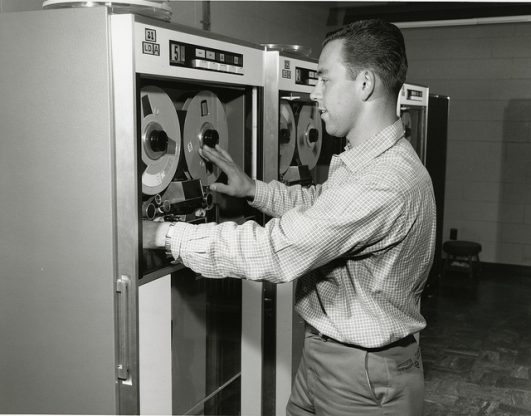 Tape
Cassette
FDD
HDD
SSD
CD/DVD/Blu-Ray
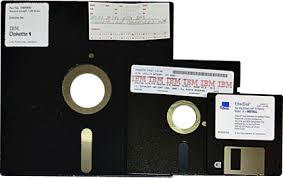 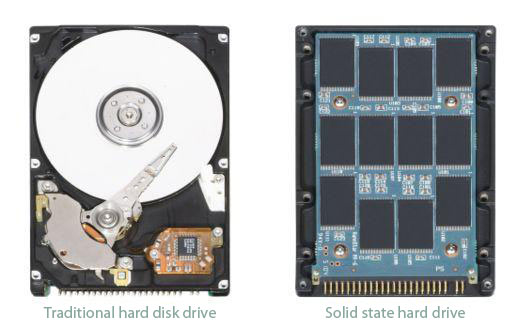 I/O Devices
Anything that puts information in or displays data derived
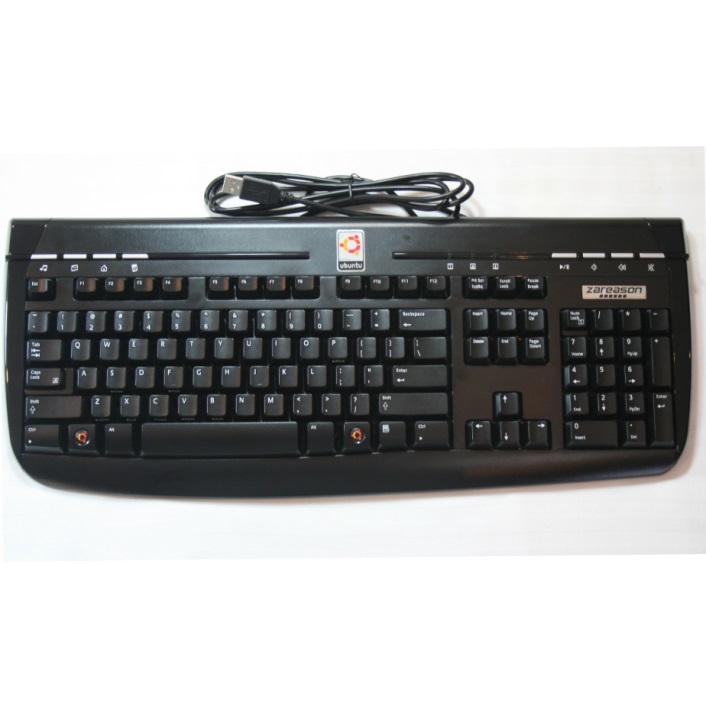 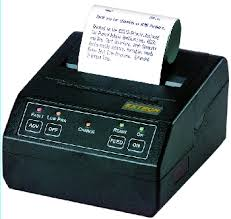 Activity
Take the picture
Find all the computers in the picture
Describe each with function
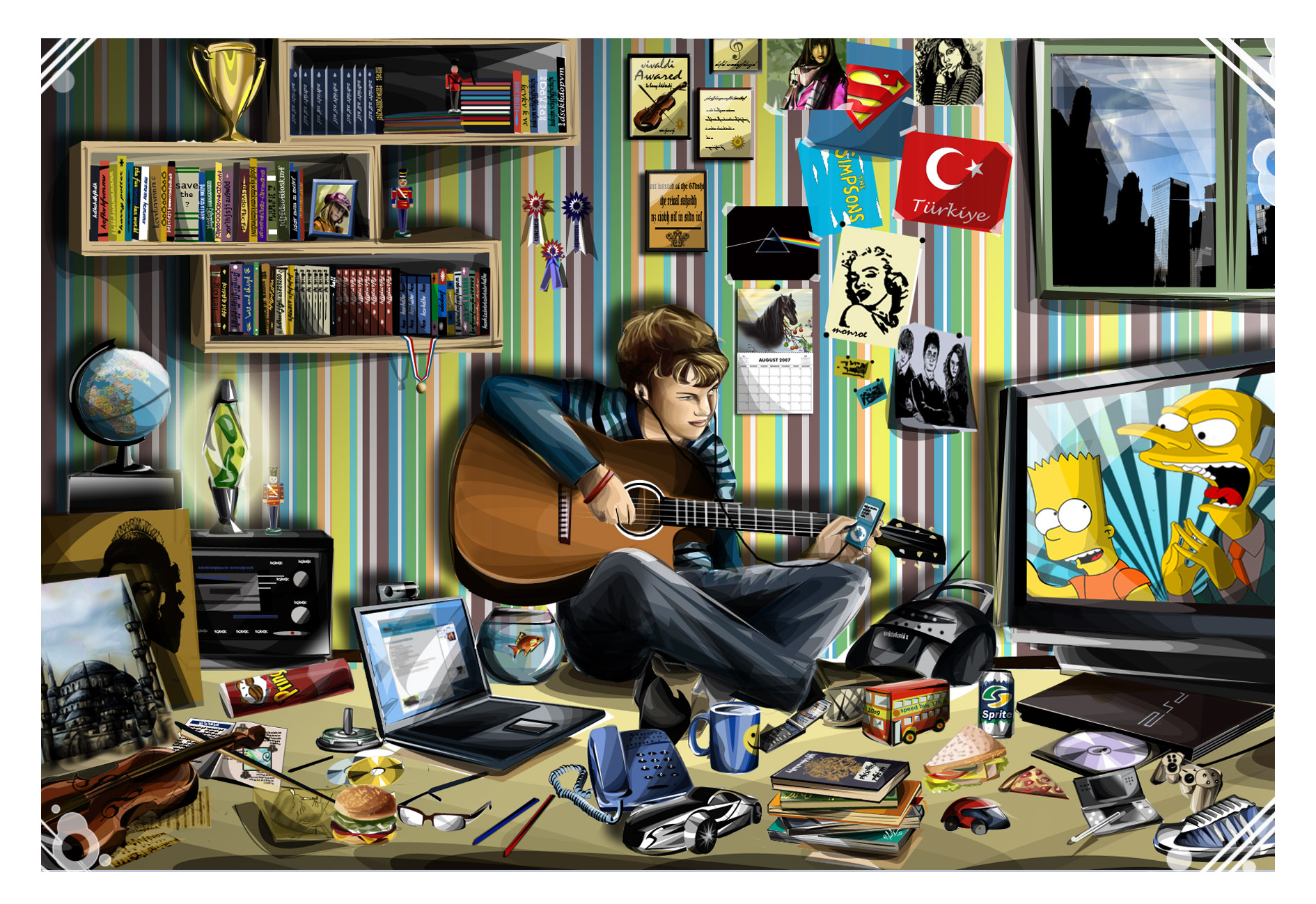